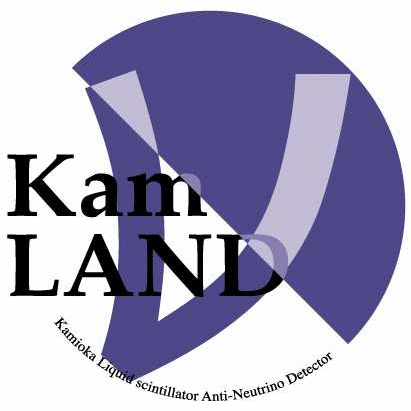 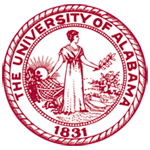 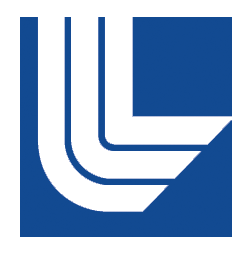 Lead Removal from Liquid Scintillator for the Solar Phase of KamLAND
Greg Keefer
Lawrence Livermore National Lab
 
Aug. 28, 2010
LRT 2010, SNOLAB
Low Energy Internal Backgrounds
The disequilibrium can be seen in the ratio of the T1/2
This is a result 222Rn contamination
10-25 g 210Pb /g LS → 400 210Pb atoms per m3 of LS!
210Pb Effect on the Low Energy Spectrum
250-800 keV
KamLAND Integral Rate:  4 x 107  events/kton-day
BS05(OP) Expected Rate:  3 x 102 events/kton-day
How can one measure factors of 105 reduction in 210Pb at concentrations of 10-22 g/g in the LAB! ?
Experimental Procedure
Fundamental Assumption:
		All isotopes of Lead born via alpha decay will have similar 	chemical characteristics in liquid scintillator, or the 	individual components, and thus similar removal 	efficiencies in these liquids respectively.

We then use the 220Rn and 222Rn daughters from commercial sources (Pylon Electronics) to load 212Pb and 214Pb into the LS respectively.
		At a concentration of 10-20 g/g the specific 212Pb activity is 	0.83 Bq/l, a factor 1.8x104 larger than that of 210Pb at equal 	concentration.

Bubble LS with Rn loaded N2 gas and achieve activities on the order of 5 kBq/l depending on the liquid (LS, Dodecane, PC)
Experimental Procedures Continued
Measure Gammas using Ge Detector:
Specific activities down to 1 Bq/l
Achieving 103 reduction 

212/214Bi-Po b-a Coincidence 
Specific activities down to 10 mBq/l
Achieving 105 orders of reduction capability

Thus, using these methods we can determine lead reduction in LS at the order of 105 and 212Pb concentrations as low as 10-17-10-22 g/g!
How can one obtain factors of 105 reduction in 210Pb?
Reducible Backgrounds
210Pb, 210Po, 210Bi,  222Rn
Other contaminants to consider: 85Kr,  39Ar,  40K

I will present results from the in depth studies pertaining to the removal of radiogenic atoms and molecules from liquid scintillator via:

Filtering
HTiO
Water Extraction
Isotope Exchange, Filtering, HTiO
Adsorption (SiO2, CuMn, Aerogels)
Distillation
Heating
Chemical extraction
Laboratory Results I
*note: Experiments performed on 212Pb unless specifically noted as using 214Pb.

Filtering: 

 Observed that multiple passes through filters produced a factor 1.1 (10%) reduction in 212Pb

 Approximately factor 1.5 (30-40%) reduction was observed when the gas used to load the LS was not pre-filtered.  

HTiO:

 0.64 g/cm3 HTiO was loaded on a HEPA PTFE filter.  Then passed 125 ml LS at a rate of 3 and 16 cm3/min 

 Observed small effect when passing through HTiO  1.06 ± 0.01
Laboratory Results II
Lead Extraction with De-Ionized Water: 

 Produced modest factors of 1.02 – 1.1 reduction in 212Pb

pH dependence with Water Extraction: 
 
 Indicated a clear anti-correlation with pH (increased efficiency with lower pH)

 However, this was only a 15% increase relative to the DI Water.

 Isotope Exchange:  

 Pass the LS over bed of lead granules in hopes of an exchange of 210Pb for another isotope such as 206Pb.  This would occur due 

 No 212Pb reduction observed
Laboratory Results III
Adsorption: removes charged atoms,  i.e. Pb+2 or polar molecules by retention on the surfaces of the adsorption particles (silica gel, Alusil, Cu/Mn).
212Pb:	89 ± 2		214Pb:  39  ± 8
222Rn:     2.58 ±  0.01
212Bi:    > 633		214Bi:   79  ± 32
214Pb:         39 ± 8
218Po:        2.6 ± 0.5

Distillation:

212Pb Reduction:   104     Measured by b-a coincidence of  212Bi – 212Po 			          decay (0.43 ms)

natKr  Reduction:   105     Gas Chromatography

222Rn Reduction:   106     Measured by b-a coincidence of  214Bi – 214Po 			          decay (233 ms)  *added small N2  flow
Tests our fundamental
 hypothesis
Radiation Interaction with Benzene Chains
Most interactions create some ionic/polar species of the decay product.
However, ~5% of these atoms are bound in an organo-metallic compound
n-dodecane
e- / e+ decay
nuclear recoil
Radioactive Tetramethyl lead
a decay
b decay
Supplies sufficient kinetic energy to 
break the C-C bond in molecule
Organic Pb Compounds
In order of decreasing molecular weight and increasing molecular stability.
Tetraethyllead       C8H20Pb

BP: Decomposes at 200 oC
r: 1.653 g/cm3  @ 20 oC
Pb
The fewer ethyl groups the lower the boiling point of the  molecule.
Ethyl Group
CH3CH2
Methyltriethyllead  C7H18Pb

BP: 70 oC
r: 1.71 g/cm3  @ 20 oC
Pb
Methyl Group
	CH3
Organic Pb Compounds
Diethyldimethyllead       C6H16Pb

BP: 51 oC
r: 1.79 g/cm3  @ 20 oC
Pb
Ethyltrimethyllead       C5H14Pb

BP: 27 oC
r: 1.88 g/cm3  @ 20 oC
Pb
Tetramethyllead       C4H12Pb

BP: 110  oC
r: 1.995 g/cm3  @ 20 oC
Pb
Laboratory Results IV
Heating:  Used to break organo-metallic bonds, which then ionize the Pb, Po, Bi, etc. atom and can be removed by adsorption or distillation.

 Operating Temperature:  100 – 200 oC

 Used in combination with adsorption column

 212Pb Reduction boost factor:  10  (Total 212Pb reduction = 278 ± 23)

FeCl3   SnCl4  MoS2  and Thiol Resin:

SiO2 + FeCl3 + SiO2:   1250   

However, these are very destructive to the LS.
Results of Laboratory Experiments
Distillation was the best purification method for removing metallic radio-isotopes
104 reduction in 212Pb observed
This method is extremely tedious and care must be taken:
 remove the first and last amounts of liquid
Never allow to rapidly boil, smooth processes
Multiple distillation > 3x to achieve 104

Observed of an organic component of 212/214Pb (using Silica Gels) 
Evidence of existence by performing experiments to address this specific species resulted in high removal efficiencies. 
Must be addressed to achieve ultra-pure liquid scintillator.
Backgrounds from Calibration Deployments
Berger,B. et al., JINST 4:P04017,2009
Not controlling backgrounds during calibration can re-contaminate your experiment with  210Pb:

Observed:  0.13-8.0 mBq 210Pb / deployment
Requirement: < 1 mBq 210Pb  or contaminations <  mBq/m3 222Rn
References of Interest
Preparing NIM paper on the removal of Radon Daughters from KamLAND LS.
My thesis provides extensive details on these measurements and is the basis for the NIM paper.  Can be found on SPIRES
There are also colleagues from Tohoku University who performed complementary studies and wrote Masters thesis. However, only available in Japanese.

The Silica Gels were counted for radio-purity on HPGe to determine Rn out-gassing and other possible contamination.  These can be found in the EXO publication mentioned by Ryan MacLellan.
D.S. Leonard et al., Nucl.Instrum.Meth.A591:490-509,2008
Questions ??
Heating
Distillation
Adsorbents
Water Extraction
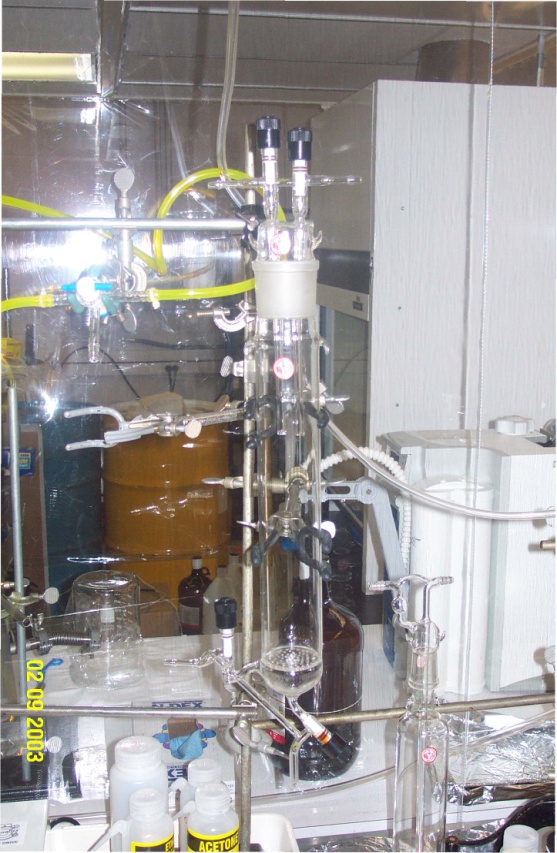 Supplemental Slides
Properties of the Solvent
n-dodecane should be considered the solvent since it is the 
dominant molecule and is non-polar.
CH3-(CH2)10-CH3
BP: 215-217  oC   @ 760.00 mmHg
MP: -9.6 oC
r: 0.7495  g/cm3  @ 20 oC
Interacts with the other molecules by dispersive forces, 
a statistically random induced dipole moment.
All values on this and the next slides were obtained from the CRC.
What Solutes are in KamLAND?
1,2,4-Trimethybenzene  (PC)
PC and PPO are
Aromatic Molecules
CH3
C6H3(CH3)3
BP: 169  oC   @ 760.00 mmHg
MP: -43.77 oC
r: 0.8758  g/cm3  @ 20 oC
CH3
CH3
2,5 Diphenyloxazole  (PPO)
N
C15H11NO
BP: 360  oC   @ 760.00 mmHg
MP: 74 oC
r: 1.0940  g/cm3  @ 20 oC
O
Chromatographic separation at the MP of PPO may allow us to reduce 
The amount of PPO adsorbed onto the surface of the Silica Gel.
Some Interesting Data for Dodecane
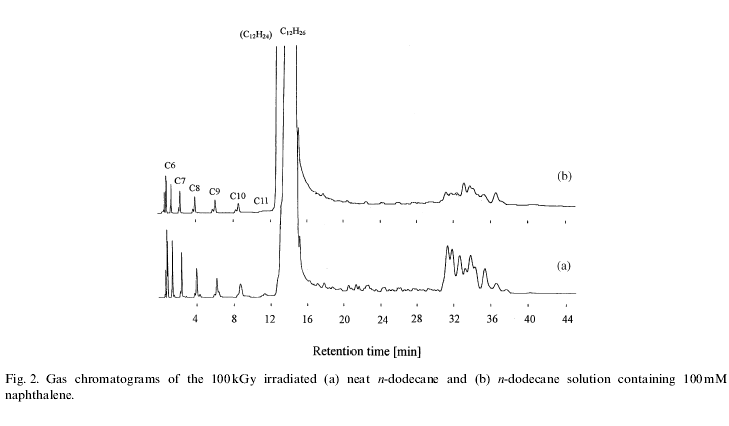 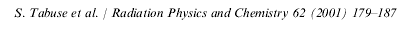 Result:
The larger the concentration of aromatic molecules 
in the dodecane the lower the concentration of 
fragmented C-chains after irradiation.
N-dodecane from Aldrich Chem. Co. was purified with active alumina
    and silica gel column, then distilled.  > 99.2% pure n-dodecane.
The dodecane was doped with up to 10 mM of different aromatic 
     hydrocarbons.  
The samples were then exposed to 100 kGy = 100 kJ/kg of 60Co gamma 
     rays.  
- They then analyzed the samples for fragmented molecules.
KamLAND Detector Details
Calibration system
(z-axis and 4pi systems)
1325 17 inch PMTs
554 20 inch PMTs
photocathode coverage:
22% (17 inch) 
34% (17+20 inch)
Filled with mineral oil
Water Cherenkov 
Outer detector
(2.6 ktons)
Non-scintillating buffer region
(1.4 ktons mineral oil)
225 20 inch PMTs
Balloon 135 mm (Nylon/EVOH)
13 m diameter
Kavlar ropes
Stainless steel containment vessel (18 m diameter)
0.9 ktons Liquid Scintillator
80.2% n-Dodecane
19.8% Pseudocumene
1.36 g/L PPO (primary fluor)
Acrylic sphere to shield from 222Rn out-gassing from the PMTs and SS sphere
Integrated Regions250 – 800 keV
Expected Signal-to-background ratio: 2.6